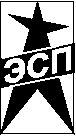 НЕОБХОДИМОСТЬ  ЗАЩИТЫ  ОТ  ВЫПАДЕНИЯ  ИЗ  СИНХРОНИЗМА  ДЛЯ  АСИНХРОНИЗИРОВАННЫХ  ГЕНЕРАТОРОВ
ОАО «Институт «ЭНЕРГОСЕТЬПРОЕКТ»
Селезнева Н.А.
Москва, 2009 г.
1
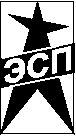 СОДЕРЖАНИЕ
АСТГ – асинхронизированные турбогенераторы
Структурная схема АСТГ
Система возбуждения АСТГ
Преимущества АСТГ
Целесообразность использования АСТГ
Режимы работы АСТГ
Режим асинхронизированного генератора
Режим синхронного генератора
Режим асинхронного генератора
Защита от потери возбуждения
Выпадение генератора из синхронизма
Начало асинхронного режима
Отказ от полного состава защит
Случай из практики
Электрическая схема ТЭЦ-27
2
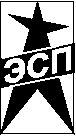 ПРОДОЛЖЕНИЕ  СОДЕРЖАНИЯ
Генераторы ТЭЦ-27
Что было предпринято
Виртуальная модель АСТГ
Осциллограммы нарушения  устойчивости
Защита от асинхронного режима
Признаки асинхронного режима
Принципы работы устройств АЛАР
Применимость устройств АЛАР для АСТГ
Устройство АЛАР СТГ ТЭЦ-27
Первые решения
Устройства АЛАР для генераторов
Главный вывод
Наши координаты
3
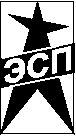 АСТГ  -  АСИНХРОНИЗИРОВАННЫЕ  ТУРБОГЕНЕРАТОРЫ
Особенность
Две обмотки возбуждения на роторе


электрически не связаны
продольная                                                         поперечная
Что это даёт?
ВЕЛИЧИНУ  И  ПОЛОЖЕНИЕ  РЕЗУЛЬТИРУЮЩЕГО  МАГНИТНОГО  ПОТОКА  МОЖНО  РЕГУЛИРОВАТЬ
4
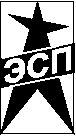 СТРУКТУРНАЯ  СХЕМА  АСТГ
Тр-р – блочный трансформатор
Тр-р сист. возб. – трансформатор системы возбуждения
Датчик УПР – датчик углового положения ротора
ОВ d – обмотка возбуждения                  по продольной оси
ОВ q – обмотка возбуждения                  по поперечной оси
АГП – автомат гашения поля
АЗОВ – автомат замыкания обмотки возбуждения накоротко
ЗПН – устройство защиты от пере-напряжения
Возб. ОВ d – возбудитель обмотки d
Возб. ОВ q – возбудитель обмотки q 
ТВ – тиристорный выпрямитель
СУТВ – система управления тиристорного выпрямителя
АРВ – автоматический регулятор возбуждения
5
[Speaker Notes: Схема взята из диссертации Лабунца И.А. «Анализ режимов работы, структур и областей применения асинхронизированных турбогенераторов в энергосистемах», АО «Научно-исследовательский институт электроэнергетики» (ВНИИЭ)]
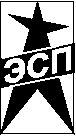 СИСТЕМА  ВОЗБУЖДЕНИЯ  АСТГ
6
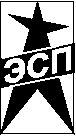 ПРЕИМУЩЕСТВА  АСТГ
7
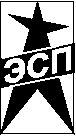 ЦЕЛЕСООБРАЗНОСТЬ  ИСПОЛЬЗОВАНИЯ  АСТГ
АСТГ способны быстро восстанавливать величину и фазу напряжения и создавать синхронизирующий тормозящий момент

≥30% АСТГ          повышается устойчивость станции в целом
8
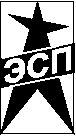 РЕЖИМЫ  РАБОТЫ  АСТГ
9
[Speaker Notes: Имеются в виду обмотки возбуждения на роторе]
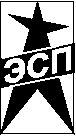 РЕЖИМ  АСИНХРОНИЗИРОВАННОГО  ГЕНЕРАТОРА
Ограничения
Величина скольжения ограничена по нагреву ротора вихревыми токами
10
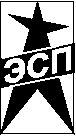 РЕЖИМ  СИНХРОННОГО  ГЕНЕРАТОРА
Ограничения
Потребляемая реактивная мощность ограничена условиями устойчивости
11
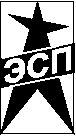 РЕЖИМ  АСИНХРОННОГО  ГЕНЕРАТОРА
Ограничения
Полная мощность АСТГ возрастает сверх номинальной,                   что накладывает ограничения по току статора
АСТГ надо разгрузить до 60÷70% Рном за 5-10 мин
12
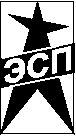 ЗАЩИТА  ОТ  ПОТЕРИ  ВОЗБУЖДЕНИЯ
Вывод №1
АСТГ  НЕ  НУЖНА  ЗАЩИТА  ОТ  ПОТЕРИ  ВОЗБУЖДЕНИЯ,
так как потеря возбуждения не приводит к выпадению                      из синхронизма
Вопрос №1
Нужна ли АСТГ защита от выпадения из синхронизма                          без потери возбуждения?
13
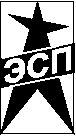 ВЫПАДЕНИЕ  ГЕНЕРАТОРА  ИЗ  СИНХРОНИЗМА
для СТГ практически незамедлительно и неизбежно
для АСТГ наступает позднее, его можно избежать
14
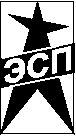 НАЧАЛО  АСИНХРОННОГО  РЕЖИМА
Вопрос №2
Возможен ли переход АСТГ в асинхронный режим?
Ответ на вопрос №2
ЗАВИСИТ  ОТ  ВЕЛИЧИНЫ  ВОЗМУЩЕНИЯ
15
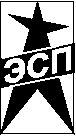 ОТКАЗ  ОТ  ПОЛНОГО  СОСТАВА  ЗАЩИТ
Вывод №2
ДЛЯ  АСТГ  НАРУШЕНИЕ  СИНХРОНИЗМА  МЕНЕЕ  ОПАСНО,
чем для СТГ, так как оно не всегда вызывает развитие асинхронного режима
Результат
На практике не на всех АСТГ устанавливают устройства 			АВТОМАТИЧЕСКОЙ			ЛИКВИДАЦИИ			АСИНХРОННОГО		     	РЕЖИМА 			Правильно ли это?
16
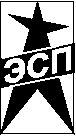 СЛУЧАЙ  ИЗ  ПРАКТИКИ
начало 2009 г. –  Мосэнерго заказывает у ЭСП разработку  схемы выдачи мощности ТЭЦ-27                             на перспективу ввода нового блока ПГУ
При изучении состава защит существующих блоков выявлено:
на АСТГ устройства АЛАР не установлены
17
[Speaker Notes: ЭСП – ОАО «Институт «ЭНЕРГОСЕТЬПРОЕКТ»
Мосэнерго – ОАО «Мосэнерго»
НТЦ электроэнергетики – ОАО «НТЦ электроэнергетики»
ВНИИЭ – всесоюзный научно-исследовательский институт электроэнергетики]
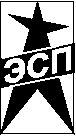 ЭЛЕКТРИЧЕСКАЯ  СХЕМА  ТЭЦ-27
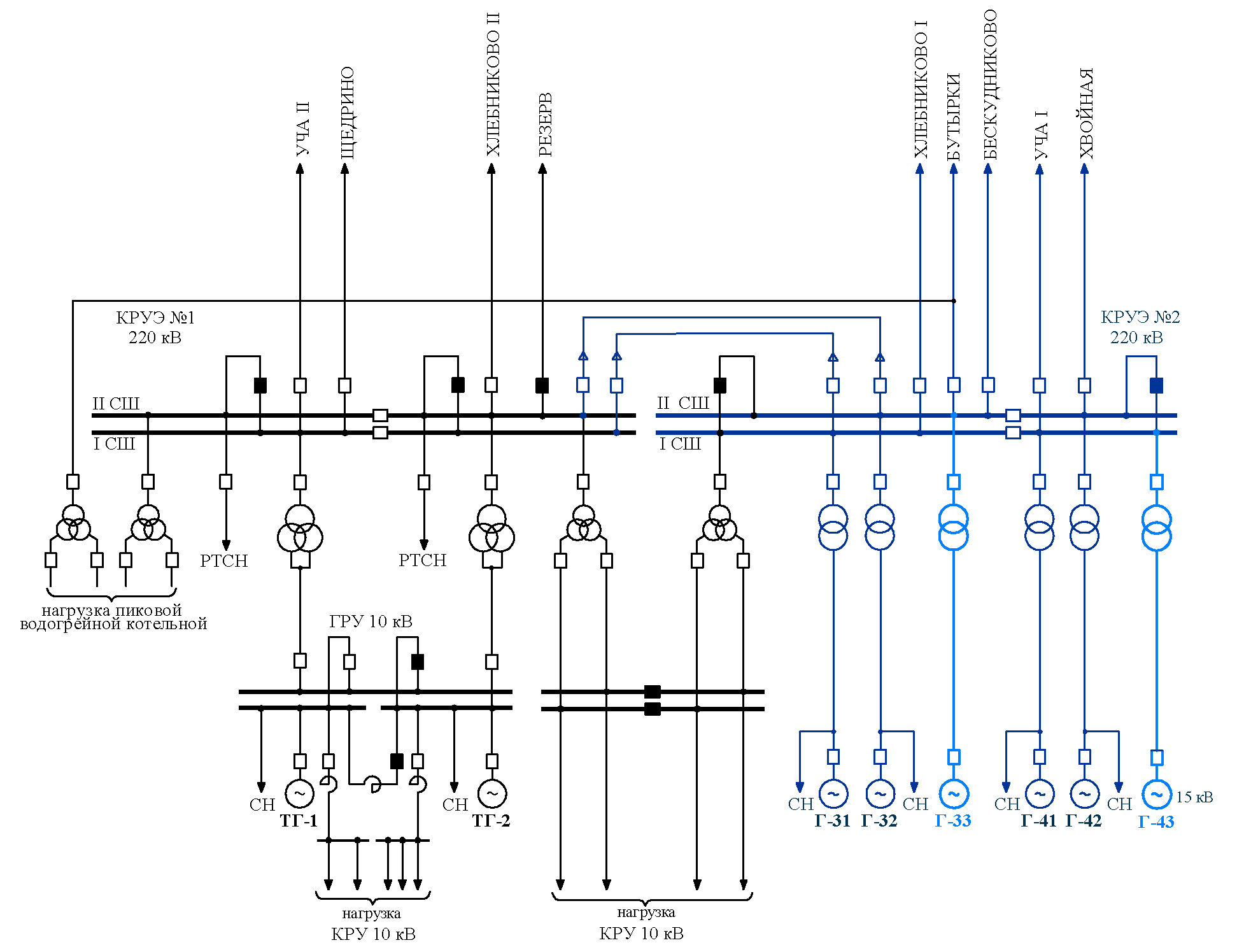 18
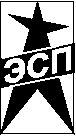 ГЕНЕРАТОРЫ  ТЭЦ-27
19
[Speaker Notes: ПГУ – парогазовая установка
ПТУ – паротурбинная установка
ГТУ – газотурбинная установка]
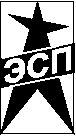 ЧТО  БЫЛО  ПРЕДПРИНЯТО
ЭСП обратился за консультацией в НТЦ электроэнергетики – бывший 	ВСЕСОЮЗНЫЙ		НАУЧНО-		ИССЛЕДАВАТЕЛЬСКИЙ		ИНСТИТУТ
		ЭЛЕКТРОЭНЕРГЕТИКИ

ВНИИЭ – основной разработчик и исследователь АСТГ
20
[Speaker Notes: ЭСП – ОАО «Институт «ЭНЕРГОСЕТЬПРОЕКТ»
Мосэнерго – ОАО «Мосэнерго»
НТЦ электроэнергетики – ОАО «НТЦ электроэнергетики»
ВНИИЭ – всесоюзный научно-исследовательский институт электроэнергетики]
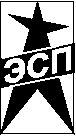 ВИРТУАЛЬНАЯ  МОДЕЛЬ  АСТГ
Кафедрой асинхронизированных машин НТЦ создана виртуальная модель АСТГ с его системой регулирования
21
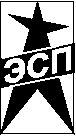 ОСЦИЛЛОГРАММЫ  НАРУШЕНИЯ  УСТОЙЧИВОСТИ
Продемонстрировано нарушение динамической устойчивости АСТГ, выпадение его из синхронизма и переход  в асинхронный режим
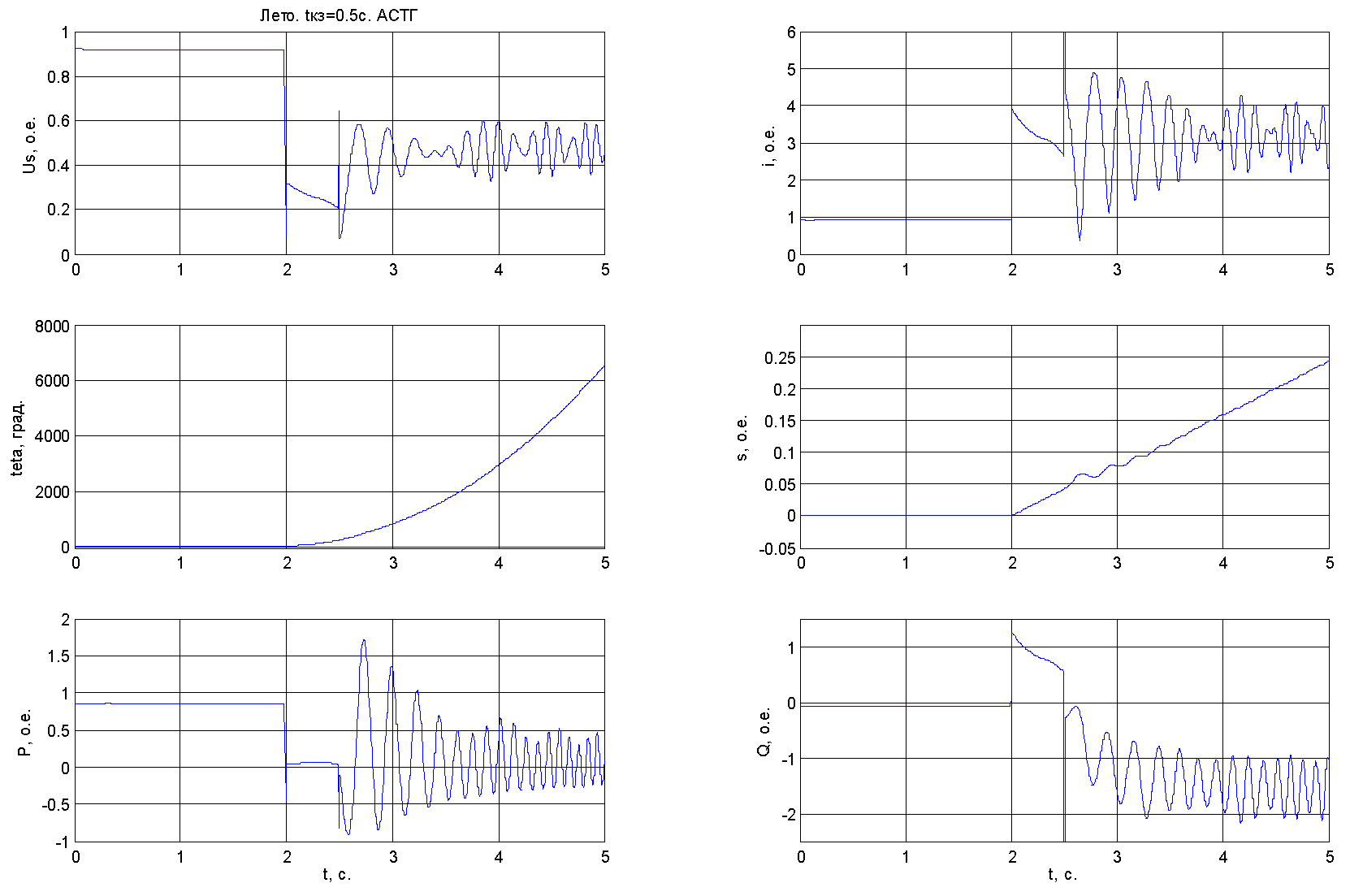 напряжение на выводах генератора                                                           ток статора






              взаимный угол ротора                                                                скольжение ротора






     активная мощность генератора                                             реактивная мощность генератора
Расчётный случай – трёхфазное КЗ на отходящей линии вблизи шин станции                с отказом выключателя и работой УРОВ (время КЗ 0,5 с)
Нарушения возможны во всех трёх режимах – АСТГ, СТГ, АТГ!
22
[Speaker Notes: Осциллограмма взята из документа: «СПРАВКА. Характеристики динамической устойчивости асинхронизированных турбогенераторов Т3ФАУ-160 в составе ПГУ-450 ТЭЦ-27 ОАО «Мосэнерго», ОАО «НТЦ Электроэнергетики»]
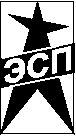 АНАЛИЗ  ОСЦИЛЛОГРАММ
Нарушение динамической устойчивости АСТГ характеризуется:
АСТГ необходимо отключать
23
[Speaker Notes: Осциллограмма взята из документа: «СПРАВКА. Характеристики динамической устойчивости асинхронизированных турбогенераторов Т3ФАУ-160 в составе ПГУ-450 ТЭЦ-27 ОАО «Мосэнерго», ОАО «НТЦ Электроэнергетики»]
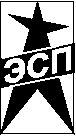 ЗАЩИТА  ОТ  АСИНХРОННОГО  РЕЖИМА
Вывод №3
ВЫПАДЕНИЕ  АСТГ  ИЗ  СИНХРОНИЗМА   МОЖЕТ  ПРИВОДИТЬ   К  РАЗВИТИЮ  АСИНХРОННОГО  РЕЖИМА
Следовательно:
Ответ на вопрос №1
Так же как СТГ, АСТГ  ДОЛЖНЫ  ОСНАЩАТЬСЯ  УСТРОЙСТВАМИ  АЛАР
Вопрос №3
Подходят ли устройства АЛАР, разработанные для СТГ,             для установки на АСТГ?
24
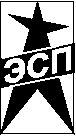 ПРИЗНАКИ  АСИНХРОННОГО  РЕЖИМА
С точки зрения использования в устройствах АЛАР условно делятся на:
25
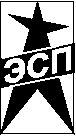 ПРИНЦИПЫ  РАБОТЫ  УСТРОЙСТВ  АЛАР
26
[Speaker Notes: эл. мех. – электромеханическое устройство АЛАР
Ко второй категории отностися также устаревшее устройство САПАХ (АЛАР-У)
Классификация взята из статьи Чаплюка С.В. «Согласование настройки устройств АЛАР разных типов на примере работы транзитной электропередачи 220 кВ энергосистем республики Коми, Архангельской и Вологодской областей», журнал «Научные проблемы транспорта Сибири и Дальнего Востока», №1 2009]
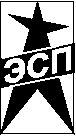 ПРИМЕНИМОСТЬ  УСТРОЙСТВ  АЛАР  ДЛЯ  АСТГ
АСТГ может некоторое время «держаться» в синхронизме                              при превышении углом значения 180º благодаря системе возбуждения
Но как долго?
27
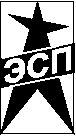 УСТРОЙСТВО  АЛАР  СТГ  ТЭЦ-27
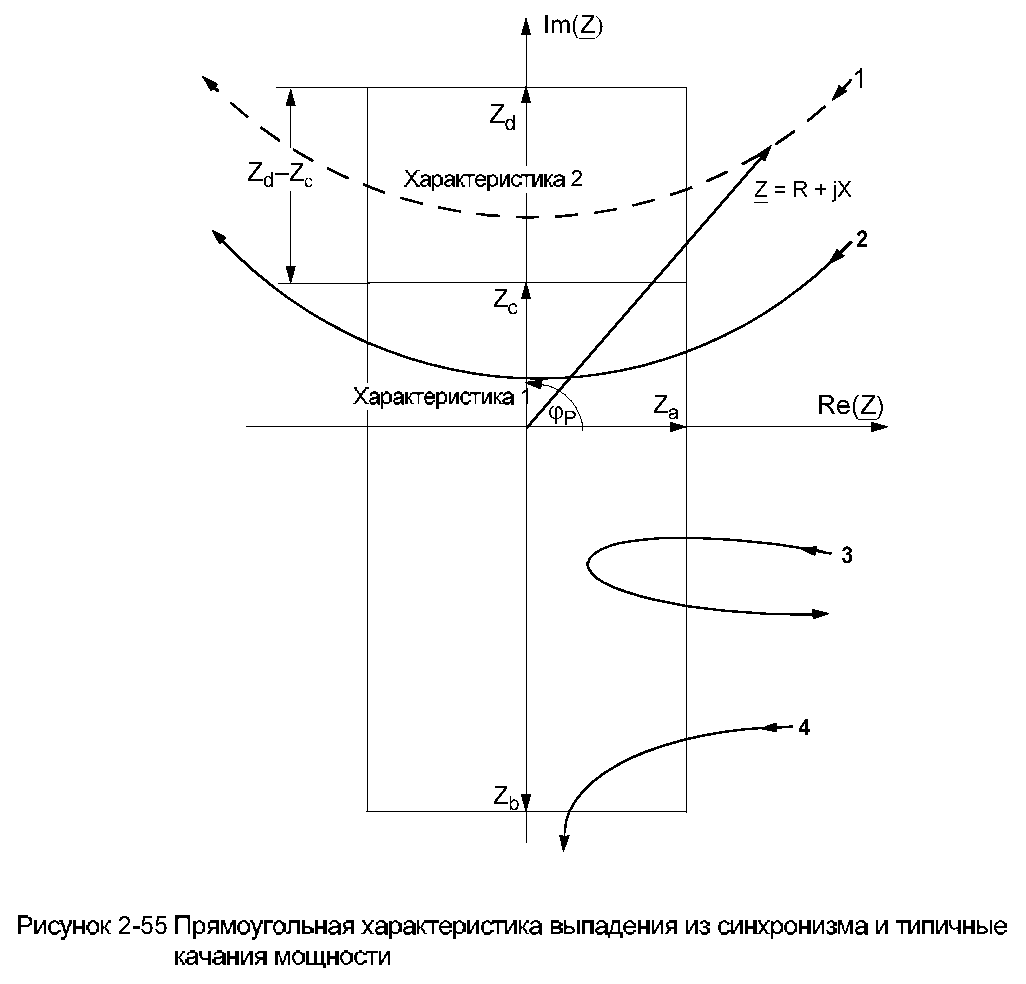 Терминал 7UM62 фирмы Siemens
	Функция «Защита от выпадения из синхронизма» ANSI 78
	Подходит как основа устройства АЛАР для АСТГ  ТЭЦ-27
28
[Speaker Notes: Изображения взяты из технической документации фирмы Siemens, 
название: «7UM62 Руководство по эксплуатации»,
шифр: C 53000-G1156-C149-2]
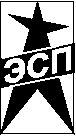 ПЕРВЫЕ  РЕШЕНИЯ
Устройства АЛАР для АСТГ должны контролировать скольжение АСТГ в асинхронном режиме
Отключение АСТГ сразу после выпадения из синхронизма (превышения относительным углом 180º) уменьшает динамическую устойчивость станции в целом и ухудшает переходный процесс
29
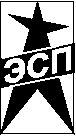 УСТРОЙСТВА  АЛАР  ДЛЯ  ГЕНЕРАТОРОВ
Все перечисленные устройства разработаны для работы на синхронных генераторах
30
[Speaker Notes: НИИПТ – ОАО «НИИ по передаче электроэнергии постоянным током высокого напряжения»
НПП Модус – ООО «НПП Модус»
Энергоизмеритель – ООО «Энергоизмеритель»
АВВ – фирма «АВВ»
ЭКРА – ООО НПП «ЭКРА»]
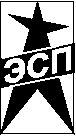 ГЛАВНЫЙ  ВЫВОД
НЕОБХОДИМА  ИССЛЕДОВАТЕЛЬСКАЯ  РАБОТА
ПРИГЛАШАЕМ  К  СОТРУДНИЧЕСТВУ !
31
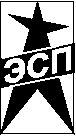 НАШИ  КООРДИНАТЫ
сайт в интернете:	www.oaoesp.ru
	телефон: 		(495) 962-93-01,  факс: (495) 963-12-64 
	e-mail:		oaoesp@oaoesp.ru
	адрес:		105318, Россия, г. Москва, Ткацкая ул., д. 1
	реквизиты:	 ИНН/КПП   7719167509/771901001
СПАСИБО  ЗА  ВНИМАНИЕ!
32